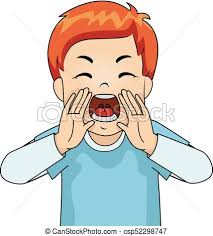 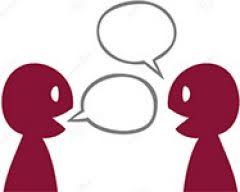 gritar
hablar
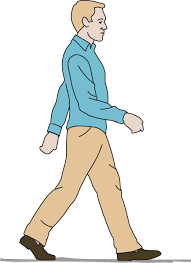 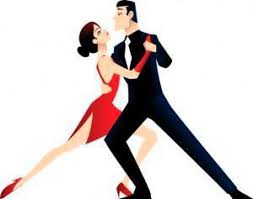 bailar
caminar
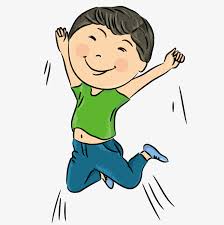 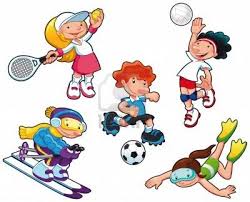 jugar
saltar
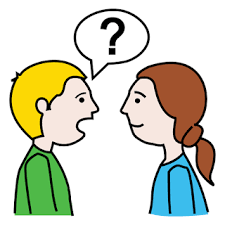 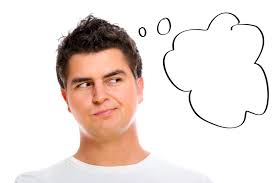 preguntar
pensar
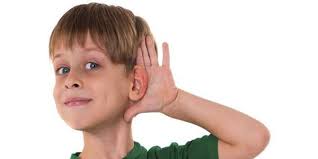 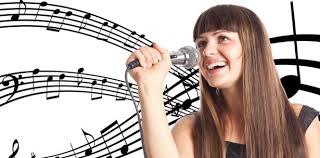 cantar
escuchar
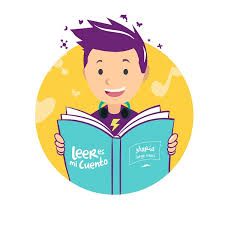 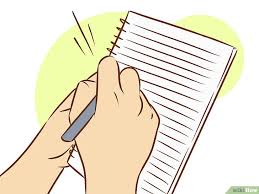 leer
escribir
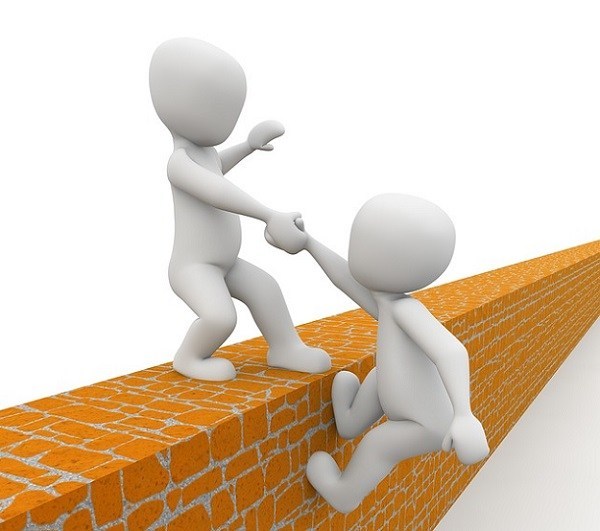 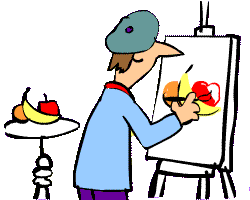 pintar
ayudar
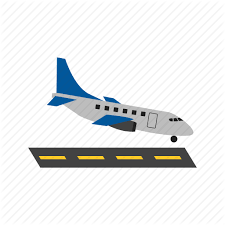 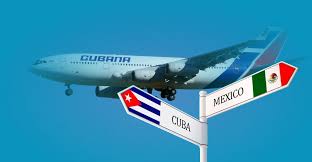 viajar
aterrizar
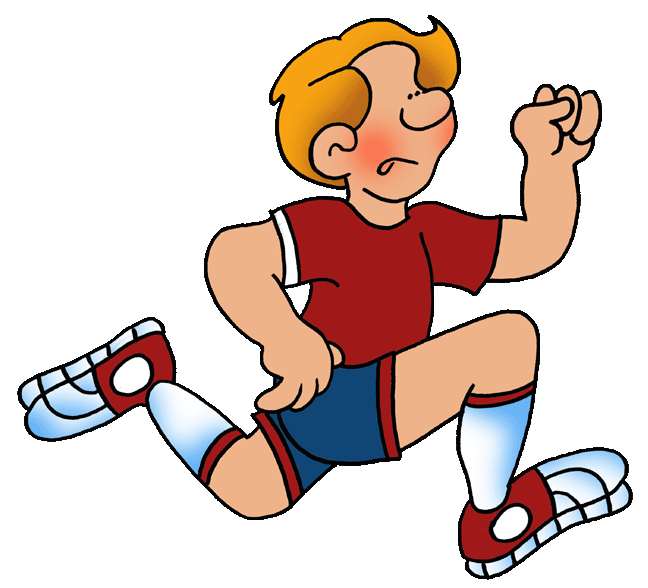 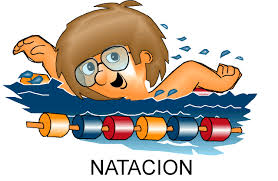 nadar
correr
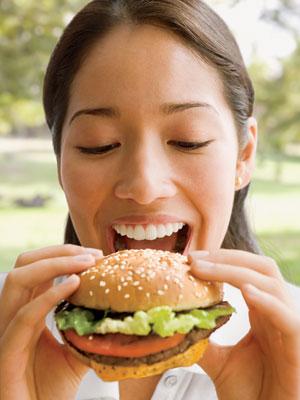 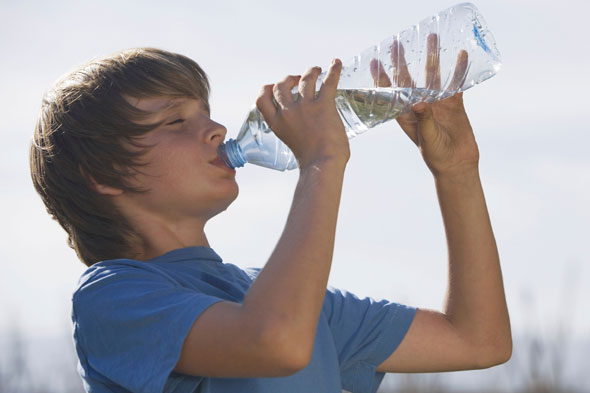 beber
comer
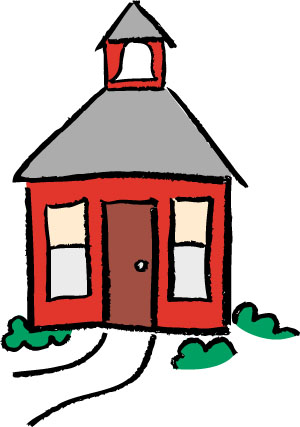 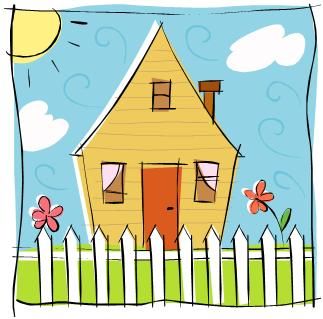 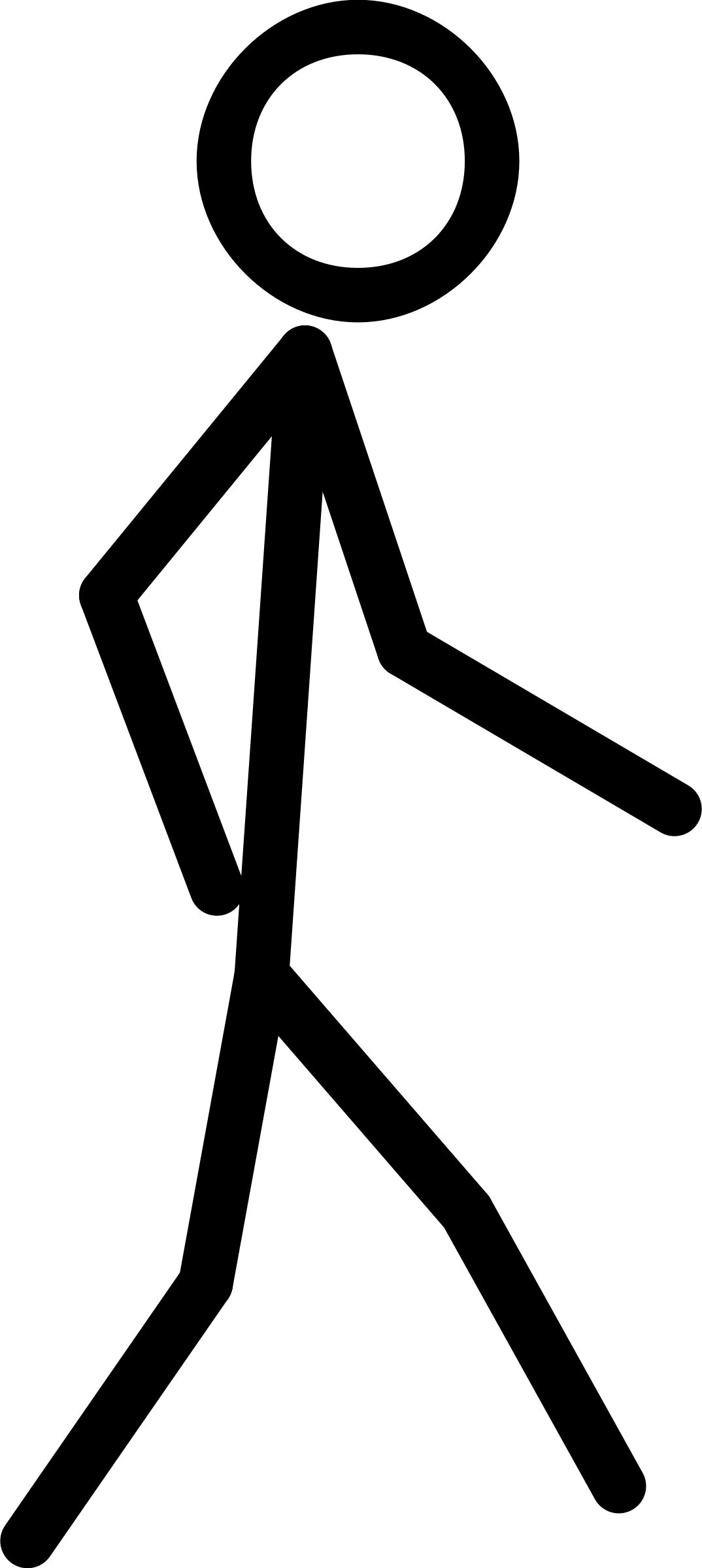 salir
vivir
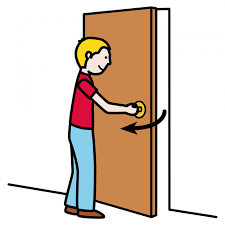 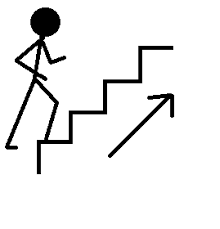 abrir
subir
Juego: ¿Quién es más rápido?
Instrucciones:
Forma un grupo de 3 personas.
Una persona habla y escribe los puntos.
Dos personas escuchan y compiten.
La persona que habla dice un verbo.
Las dos personas escuchan y tocan muy rápido el verbo que escuchan. La persona que toca el verbo primero, tiene un punto. 
¡Repite!
Luego, cambia de roles y juega otra vez.
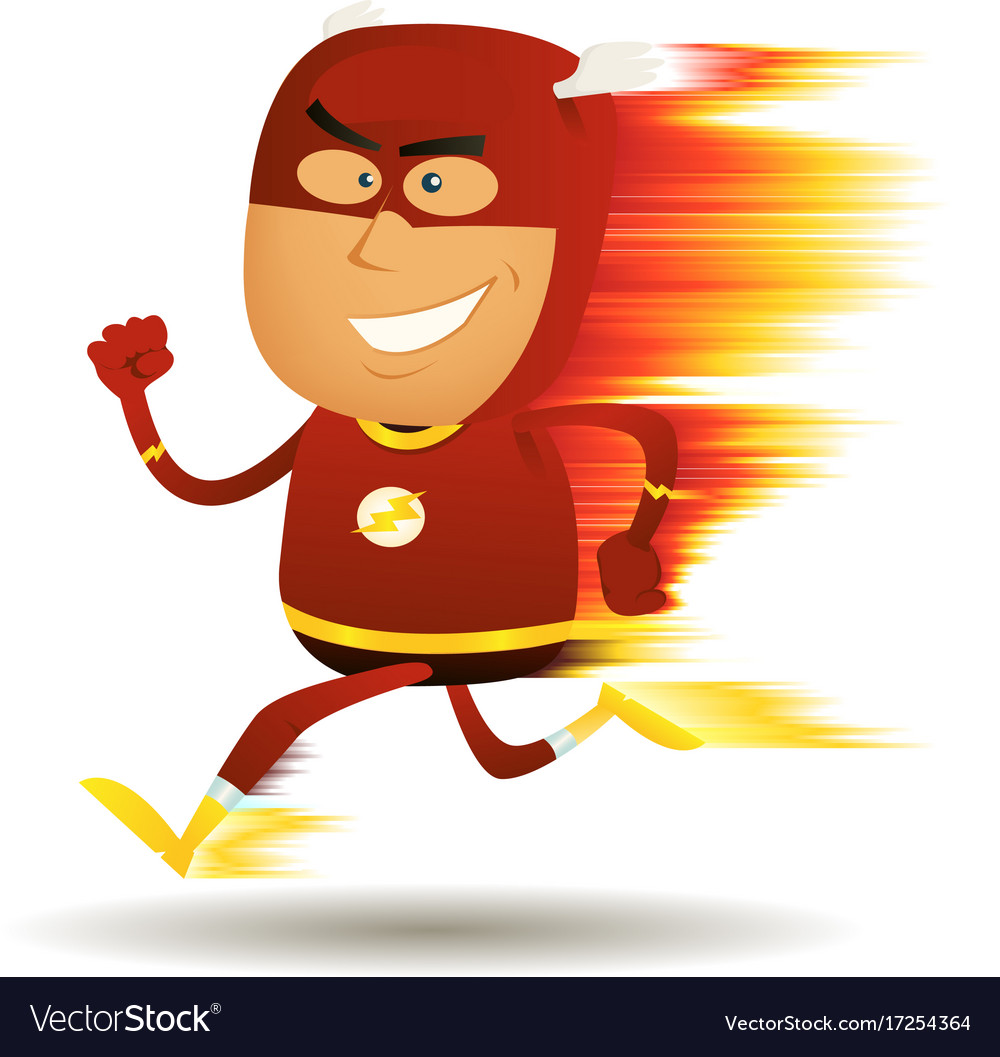 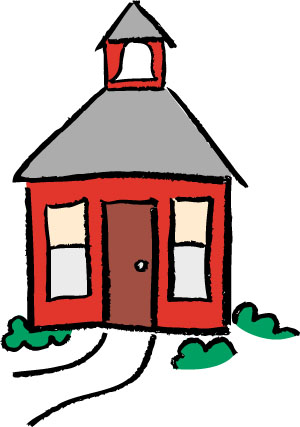 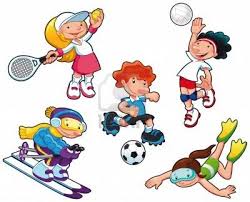 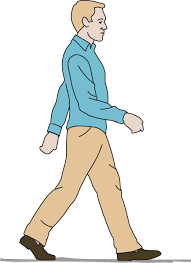 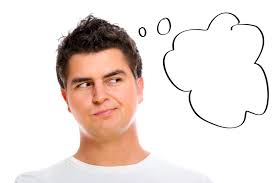 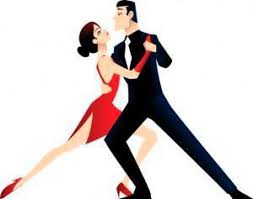 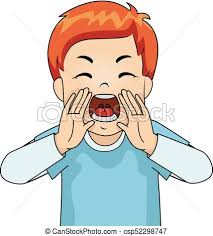 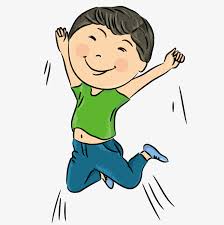 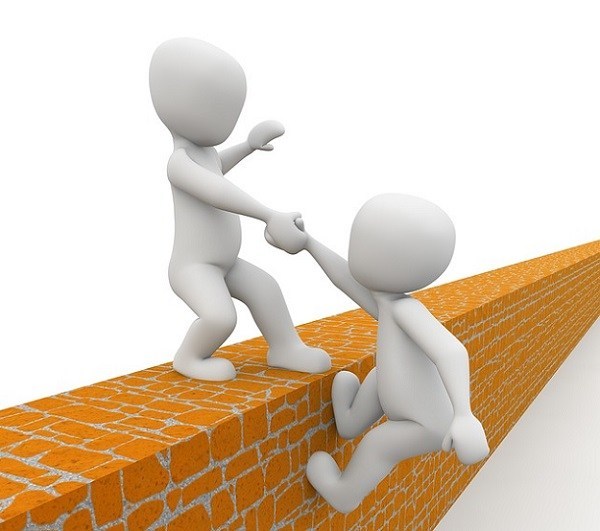 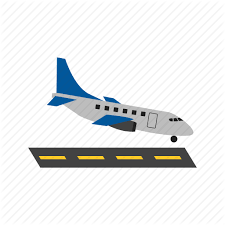 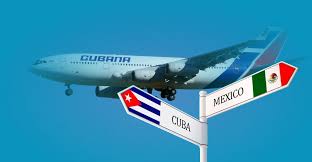 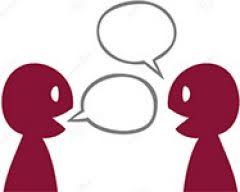 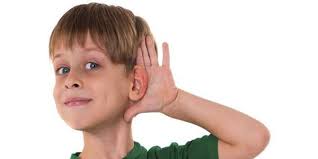 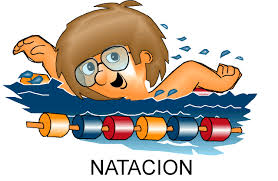 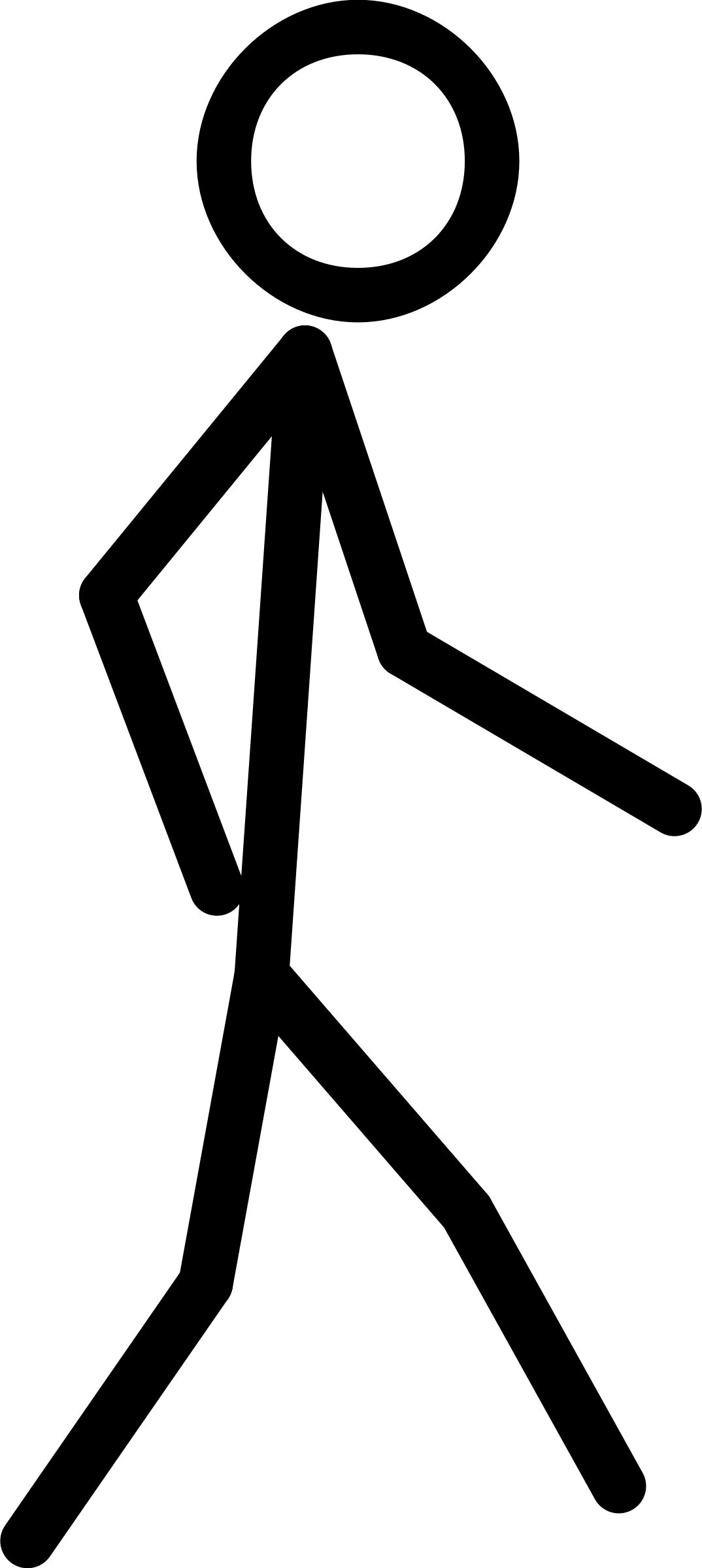 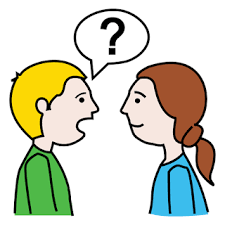 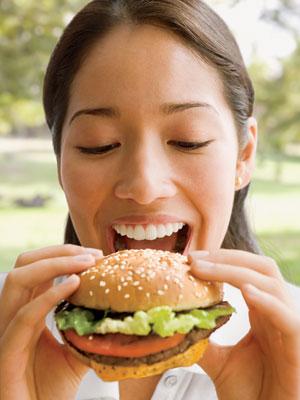 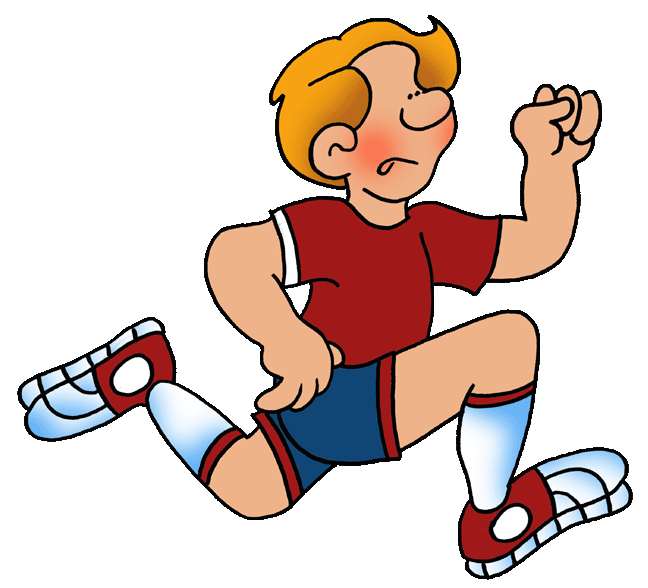 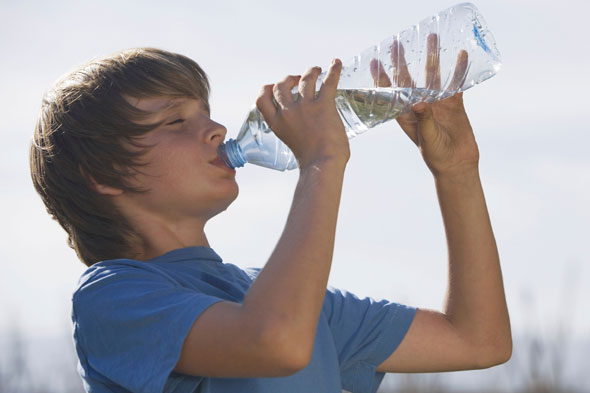 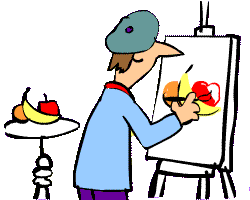 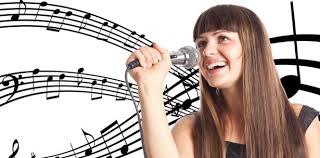 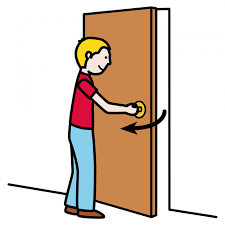 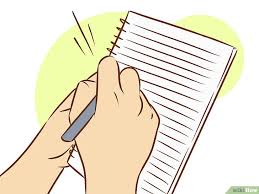 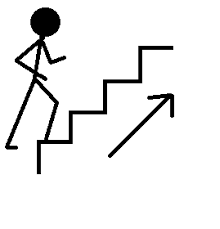 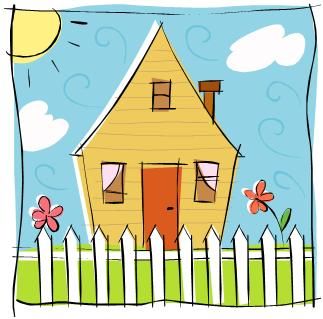 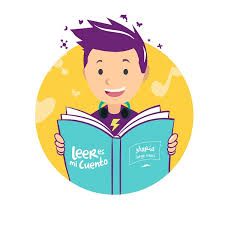 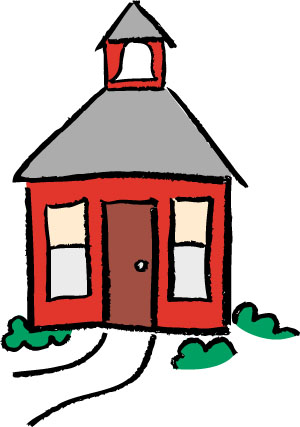 gritar
saltar
bailar
caminar
jugar
pensar
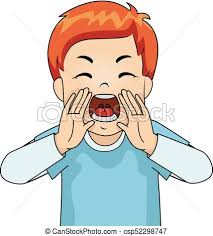 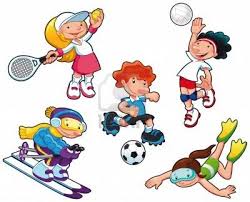 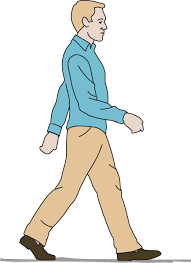 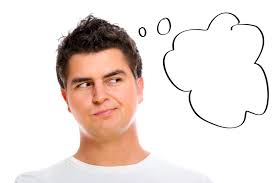 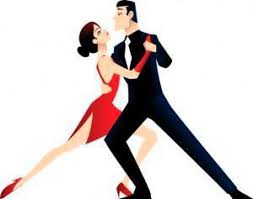 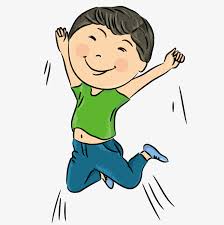 ayudar
aterrizar
viajar
escuchar
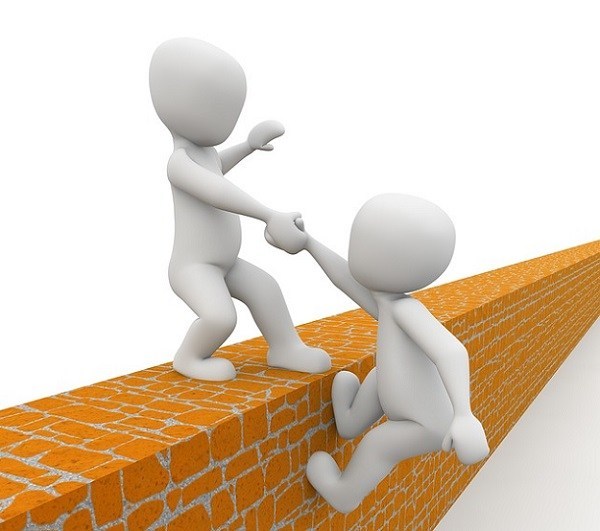 nadar
hablar
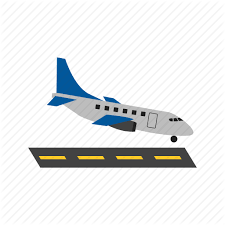 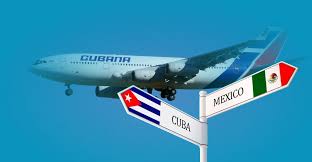 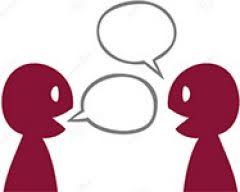 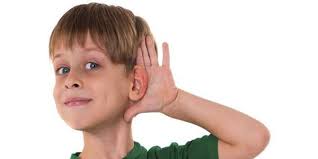 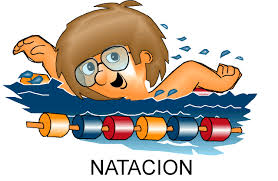 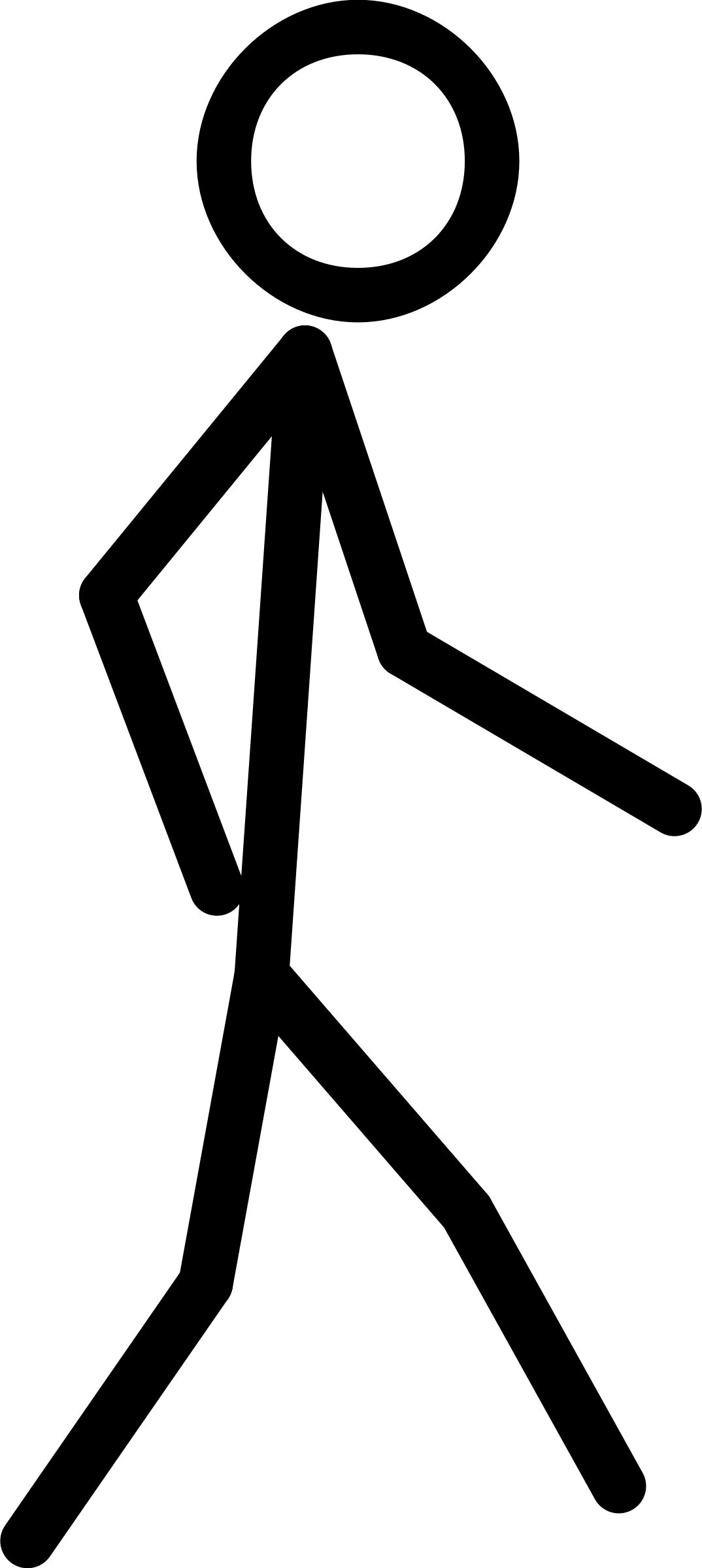 comer
beber
correr
pintar
preguntar
cantar
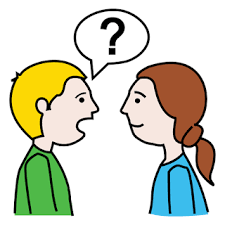 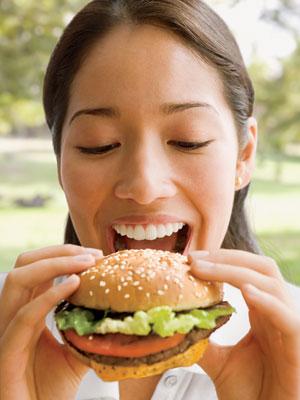 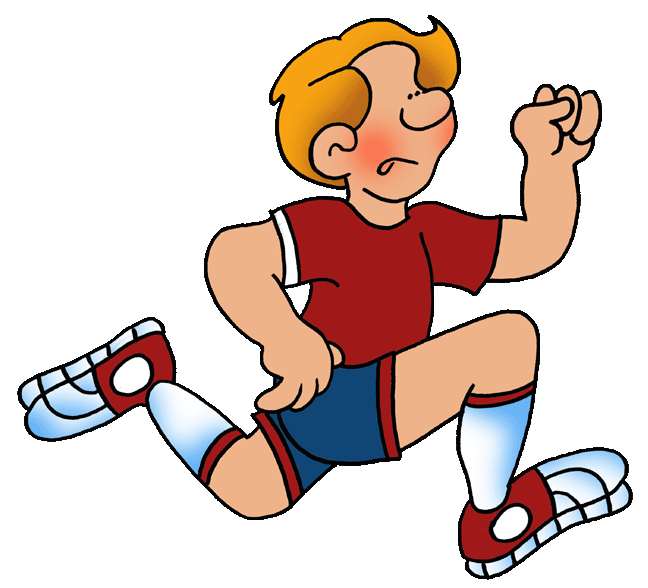 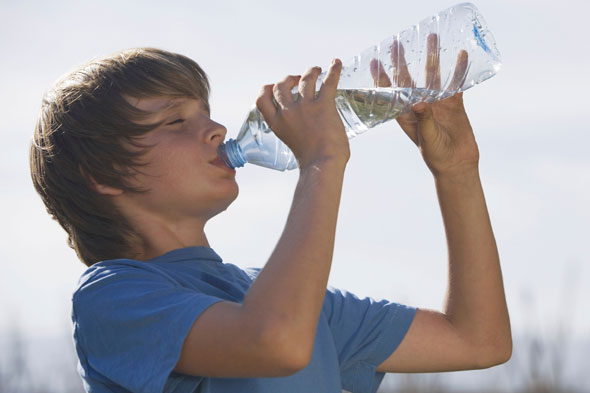 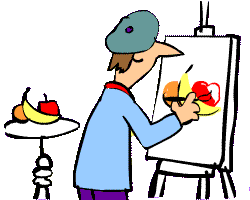 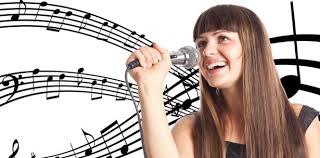 abrir
subir
escribir
vivir
salir
leer
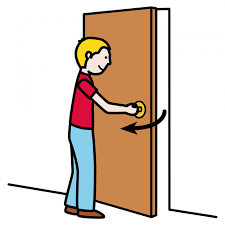 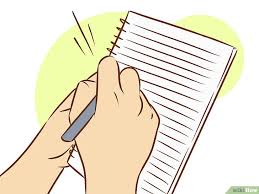 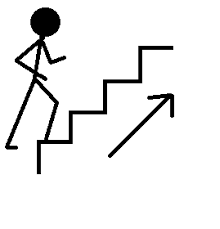 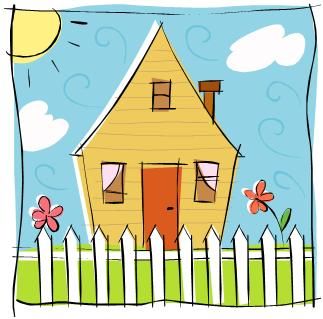 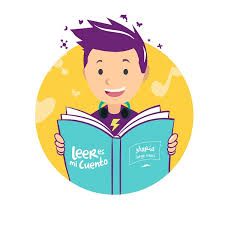 Mira la forma de estos verbos. ¿Qué tienen en común?
gritar
saltar
bailar
caminar
jugar
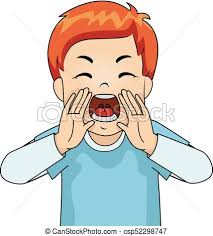 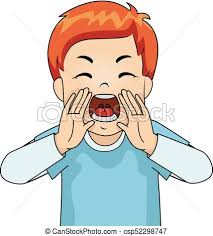 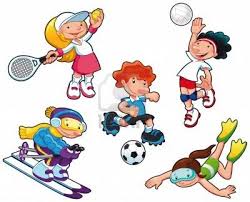 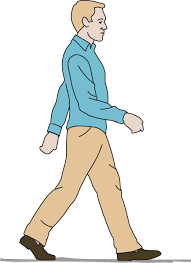 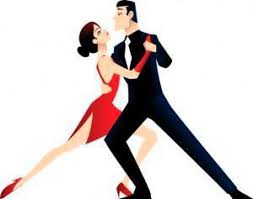 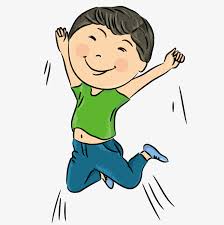 aterrizar
viajar
escuchar
nadar
hablar
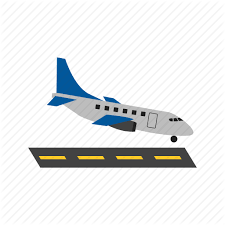 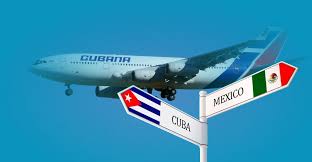 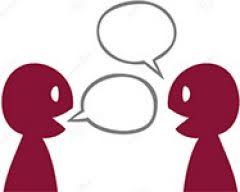 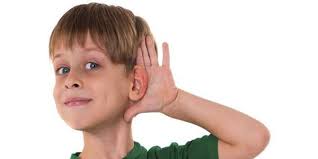 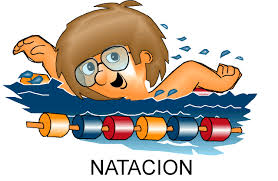 pintar
preguntar
ayudar
cantar
pensar
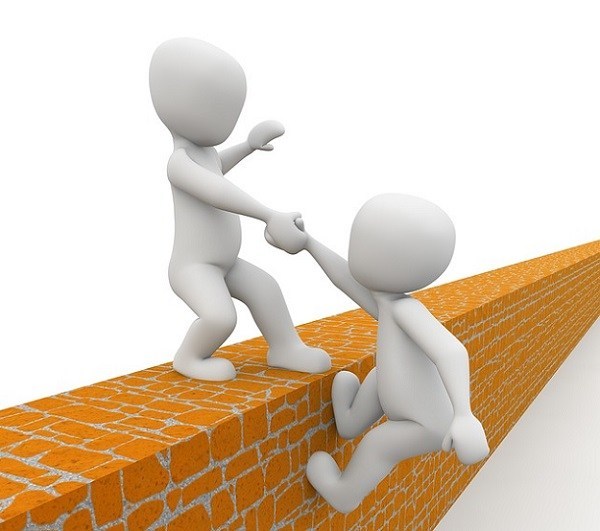 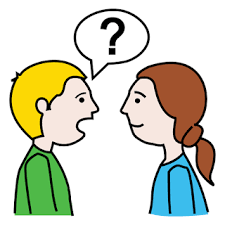 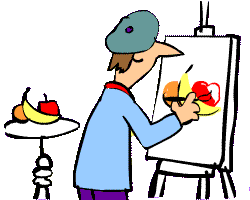 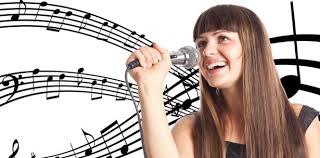 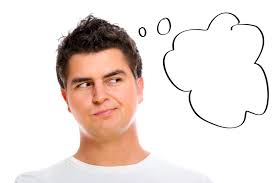 Mira la forma estos verbos. ¿Qué tienen en común?
gritar
saltar
bailar
caminar
jugar
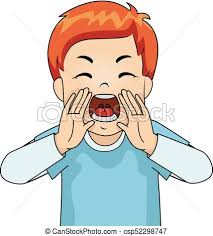 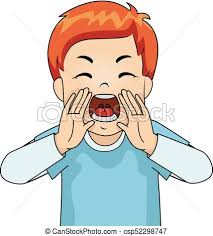 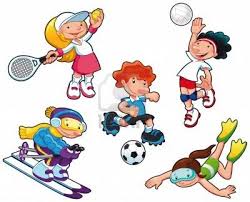 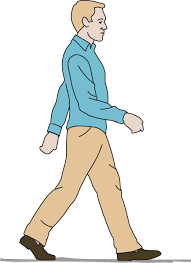 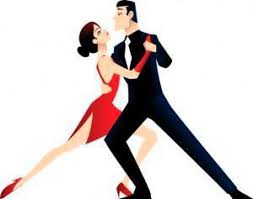 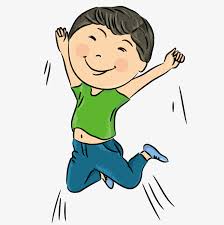 aterrizar
viajar
escuchar
nadar
hablar
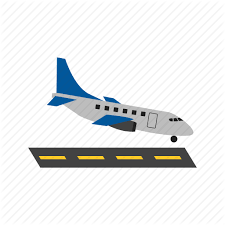 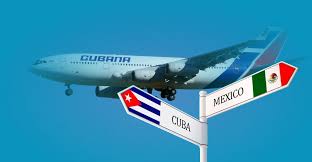 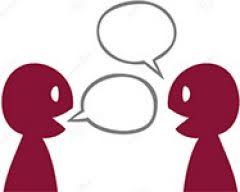 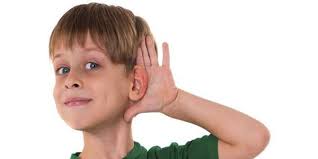 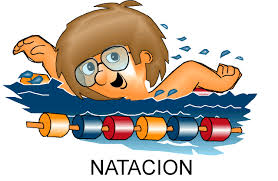 pintar
preguntar
ayudar
cantar
pensar
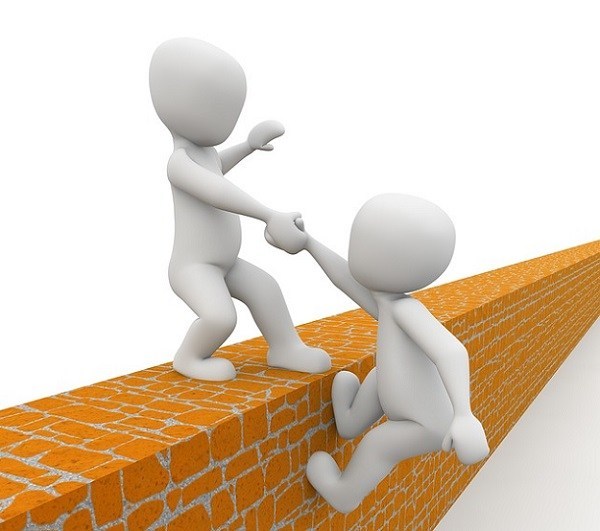 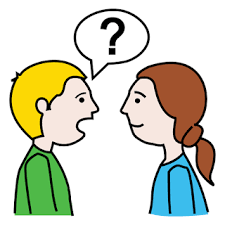 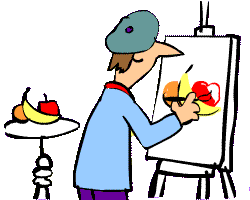 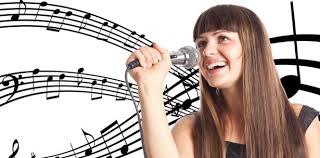 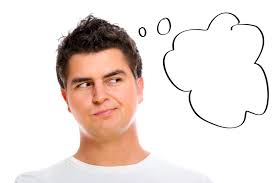 ¿Cómo cambia este verbo -ar para cada persona?
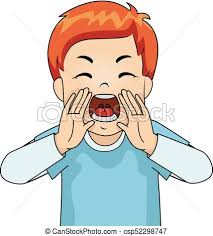 Yo
grito
Tú
gritas
Él / Ella
Usted
grita
gritar
¿Cómo cambia este verbo -ar para cada persona?
Yo
salto
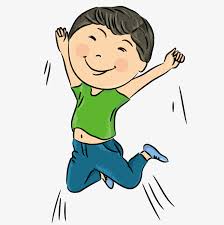 Tú
saltas
Él / Ella
Usted
salta
saltar
¿Cómo cambia este verbo -ar para cada persona?
Yo
viajo
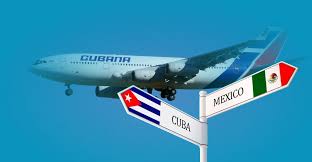 Tú
viajas
Él / Ella
Usted
viaja
viajar
¿Cómo cambia este verbo -ar para cada persona?
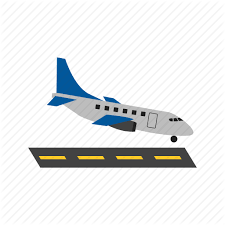 Yo
aterrizo
Tú
aterrizas
Él / Ella
Usted
aterriza
aterrizar
¿Puedes generalizar? ¿Cómo cambian los verbos -ar para cada persona?
gritar
saltar
bailar
caminar
jugar
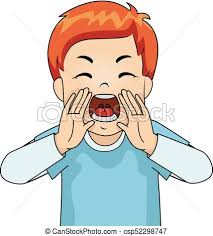 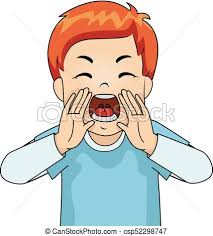 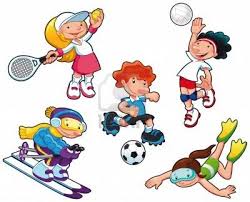 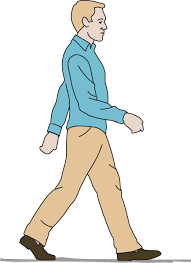 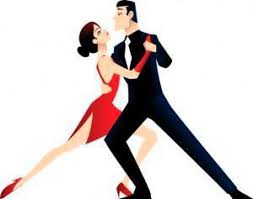 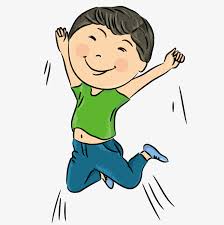 Yo
-o
aterrizar
viajar
escuchar
nadar
hablar
Tú
-as
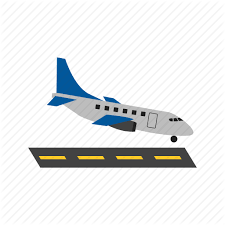 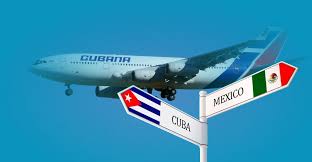 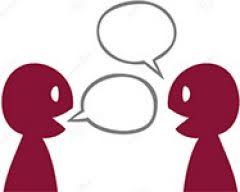 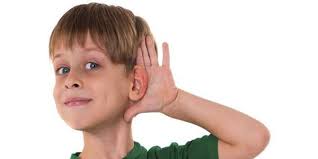 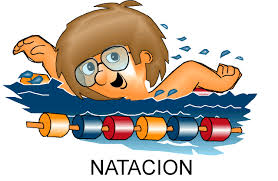 Él / Ella
Usted
-a
ayudar
pintar
preguntar
cantar
pensar
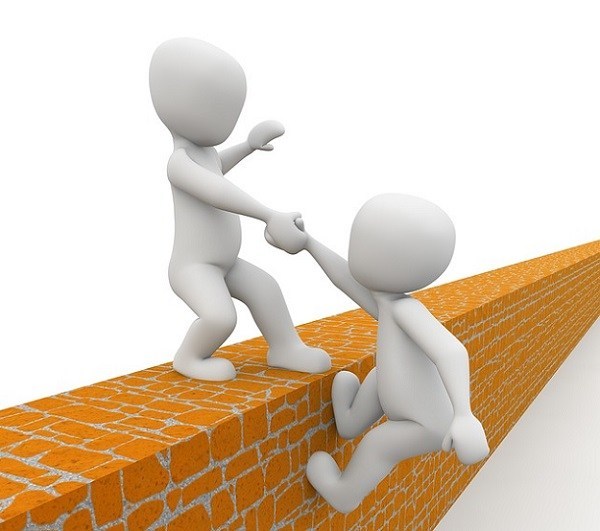 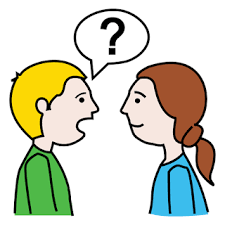 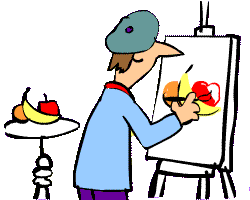 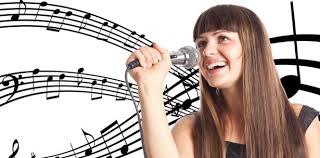 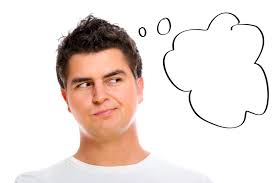 Ping-pong: en parejas conjuga los verbos oralmente.
¡Atención! ¿Cómo cambia este verbo -ar para cada persona?
Yo
pienso
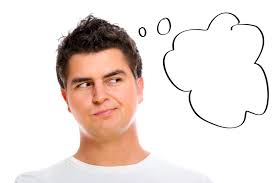 Tú
piensas
Él / Ella
Usted
piensa
pensar
¡Atención! ¿Cómo cambia este verbo -ar para cada persona?
Yo
juego
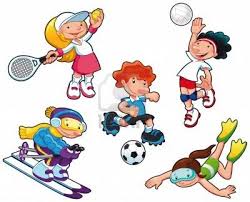 Tú
juegas
Él / Ella
Usted
juega
jugar
Mira la forma de estos verbos. ¿Qué tienen en común?
correr
correr
comer
comer
leer
leer
beber
beber
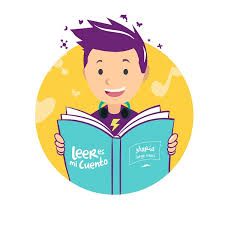 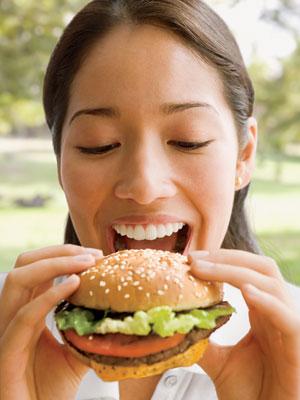 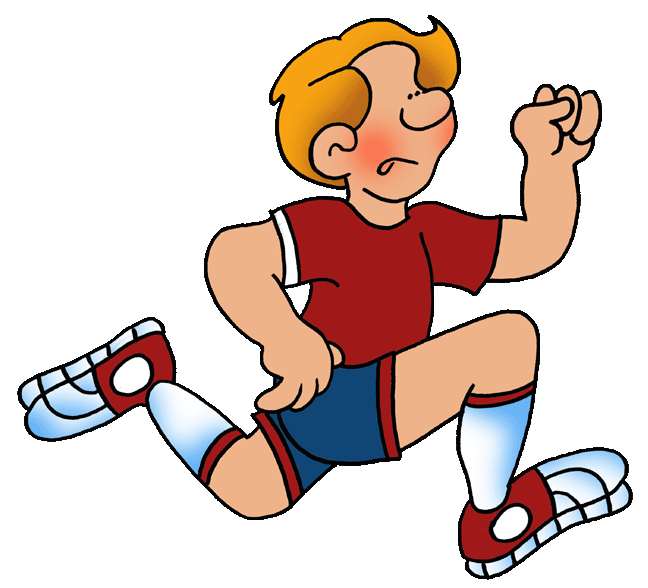 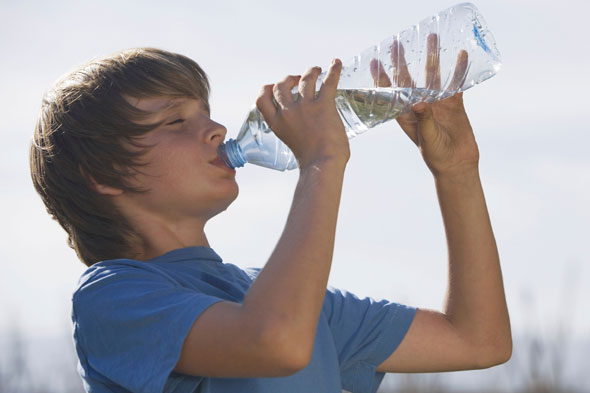 Yo
-o
Tú
-es
¿Cómo cambian los verbos -er para cada persona?
Él / Ella
Usted
-e
Juega ta-te-ti: conjuga los verbos oralmente en parejas.
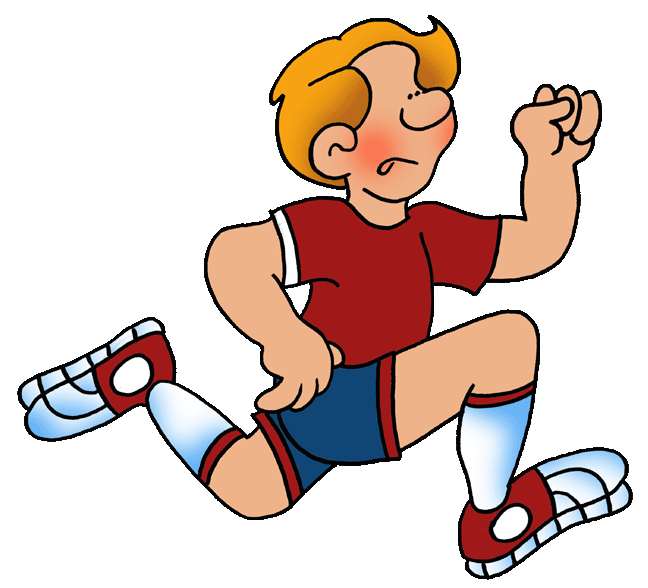 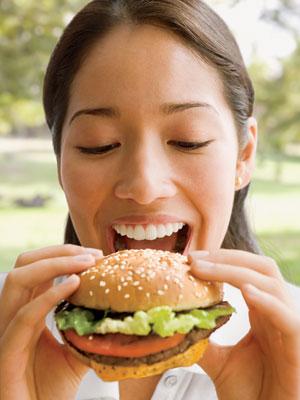 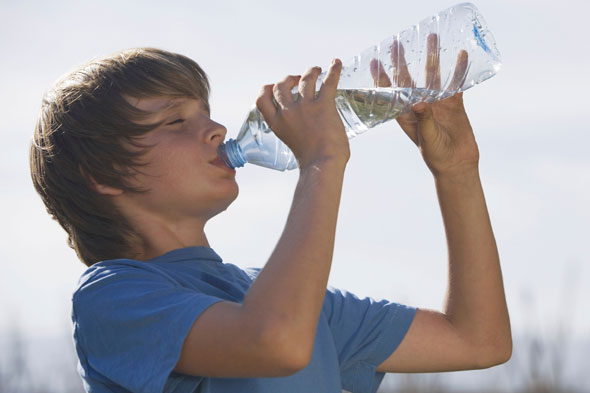 Él
Ella
Tú
Yo
-o
Tú
-es
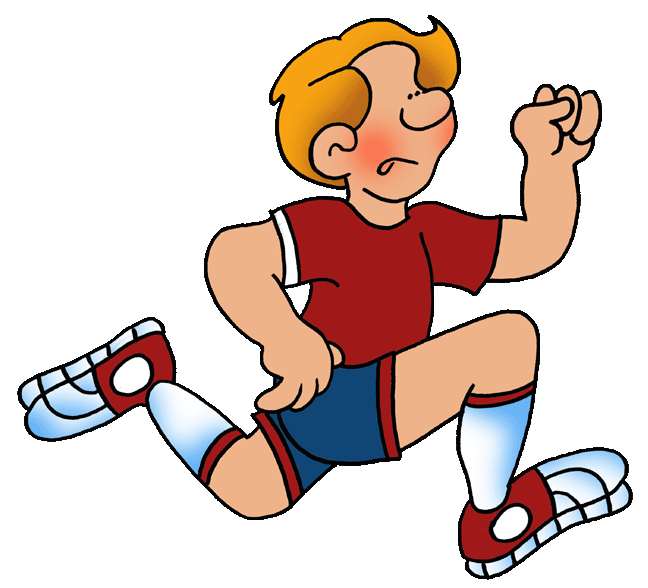 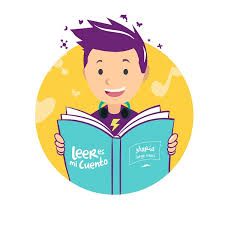 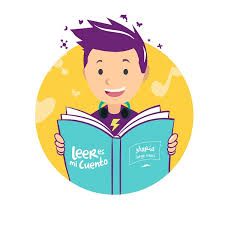 Tú
Él
Yo
Él / Ella
Usted
-e
Usted
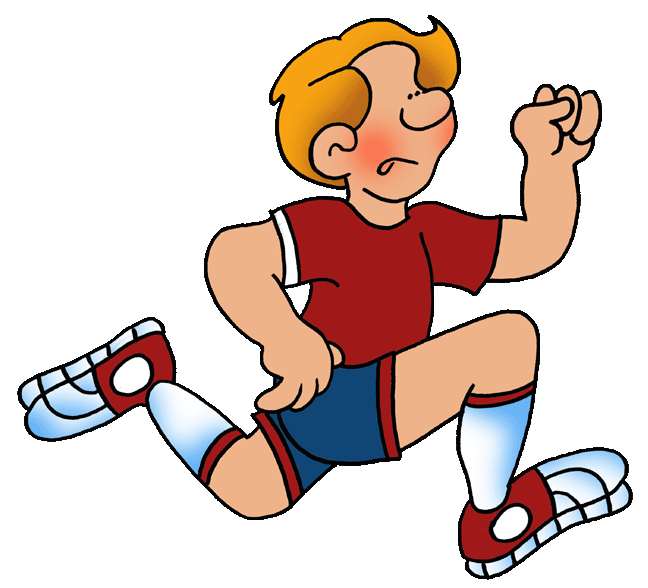 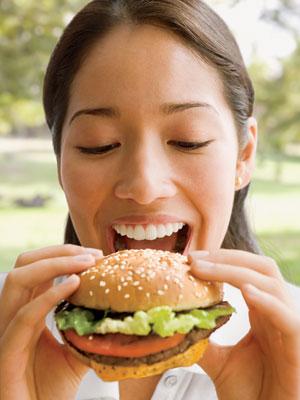 Yo
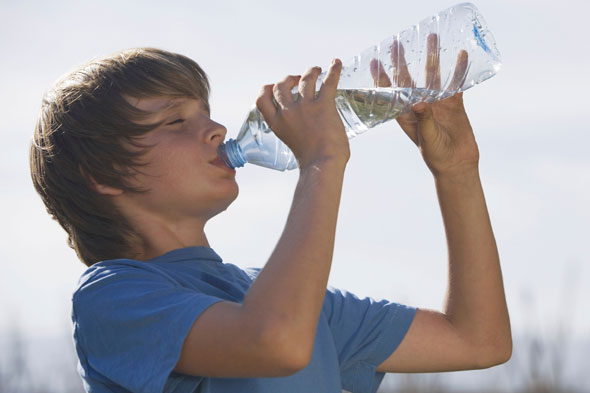 Tú
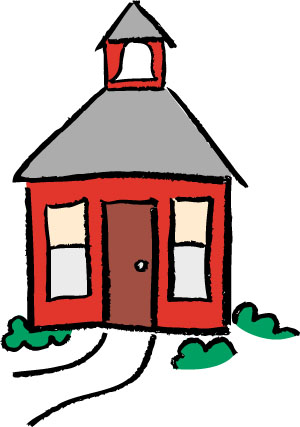 Mira la forma de estos verbos. ¿Qué tienen en común?
abrir
abrir
subir
subir
vivir
vivir
escribir
escribir
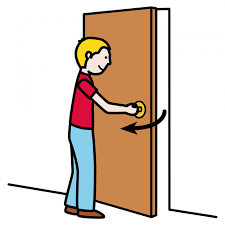 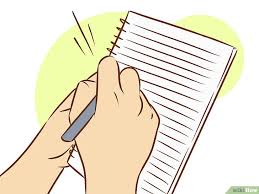 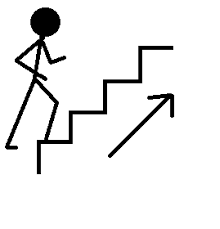 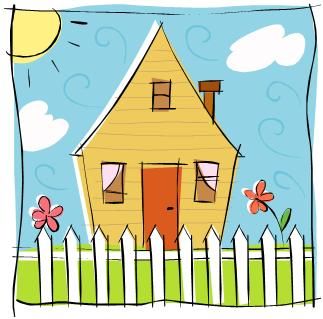 Yo
-o
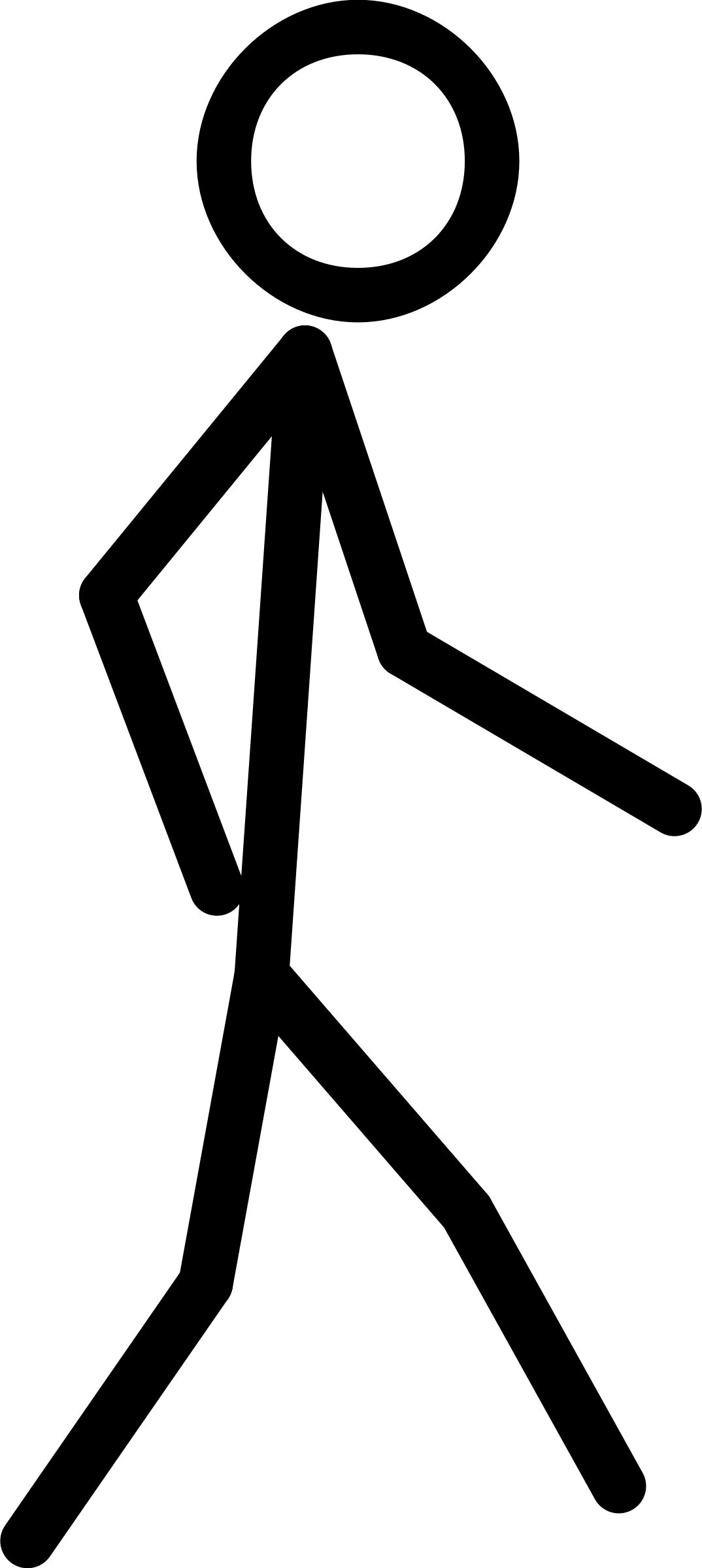 Tú
-es
¿Cómo cambian los verbos -ir para cada persona?
Él / Ella
Usted
-e
salir
¡Atención!
salgo
sales
Ping-pong: en parejas conjuga los verbos oralmente por turno.
sale
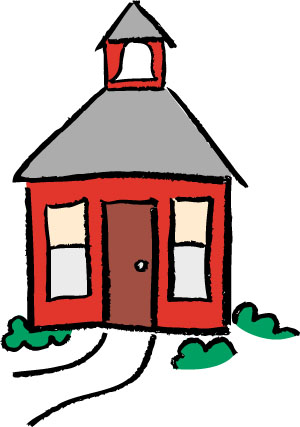 Conjugación
Analiza estos verbos y su conjugación. ¿Qué notas?
correr
correr
comer
comer
leer
leer
beber
beber
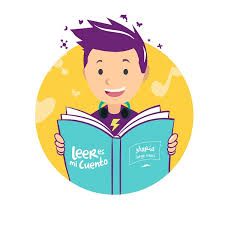 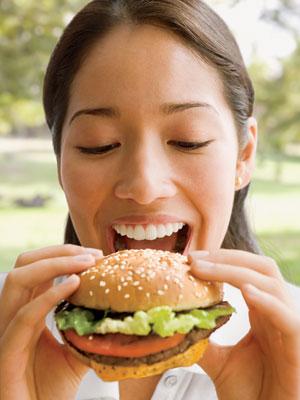 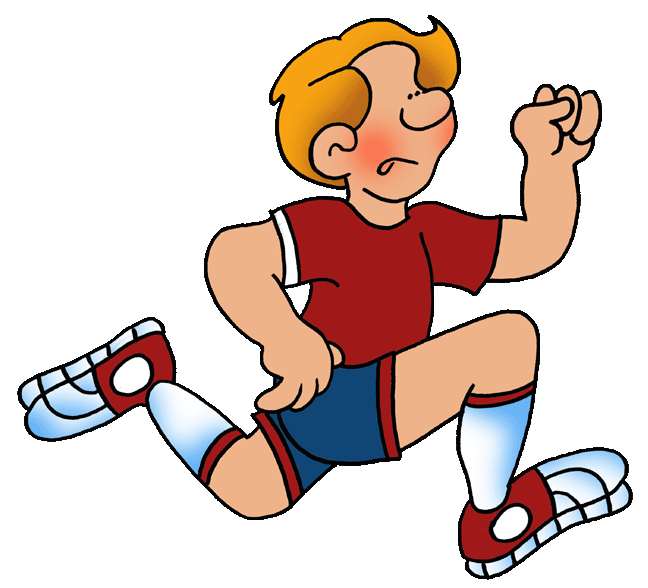 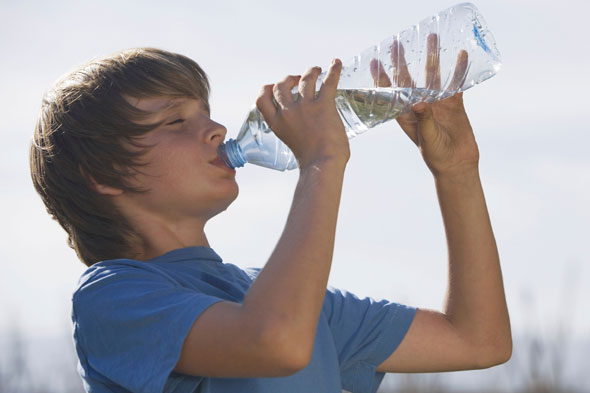 Yo
Yo
-o
-o
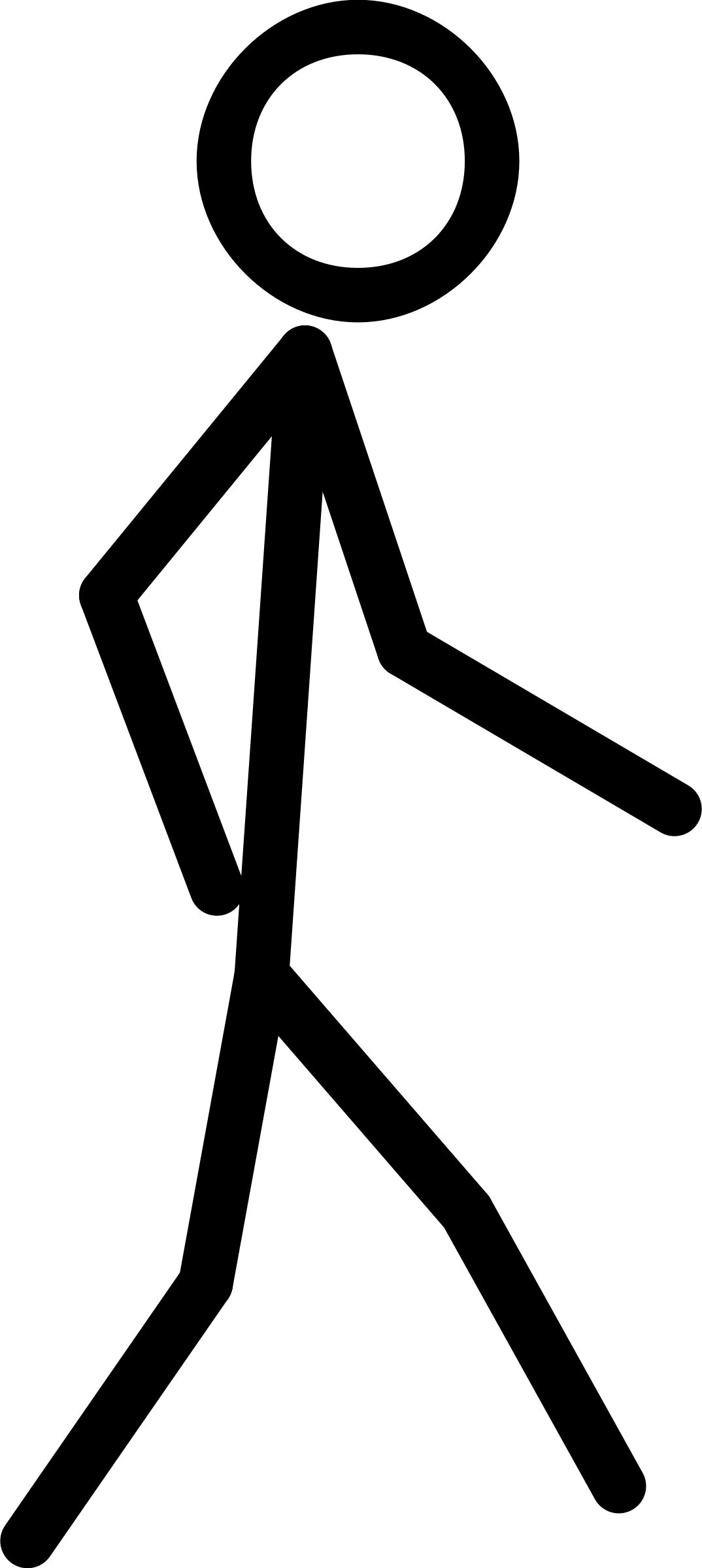 Tú
Tú
-es
-es
Él / Ella
Usted
Él / Ella
Usted
-e
-e
abrir
abrir
subir
subir
salir
vivir
vivir
escribir
escribir
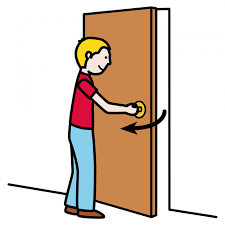 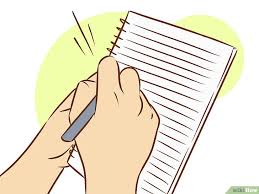 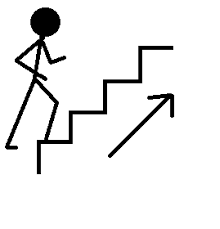 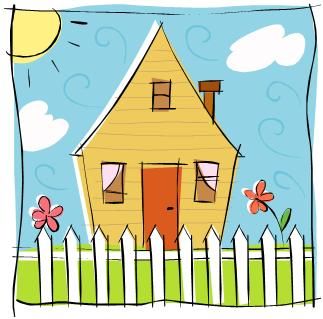 In your notebook, fill in the blanks to complete this generalization:

Spanish __________ are grouped into _____ categories:

 ____, ____ and _____.
-ir           verbs            -er          3			-ar
nadar
hablar
escuchar
Ejemplos:
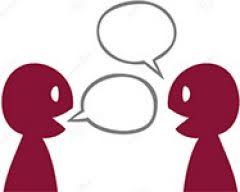 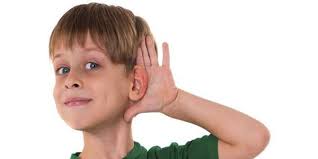 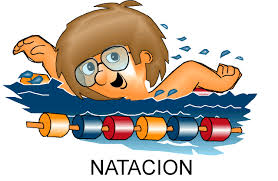 vivir
vivir
comer
comer
escribir
escribir
correr
correr
beber
beber
subir
subir
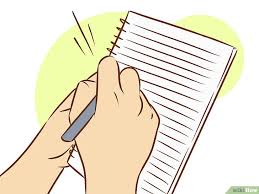 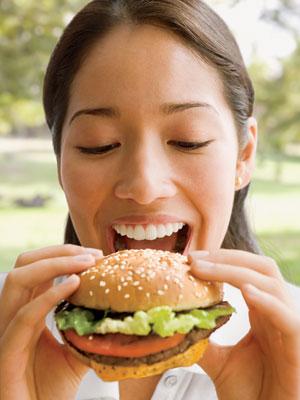 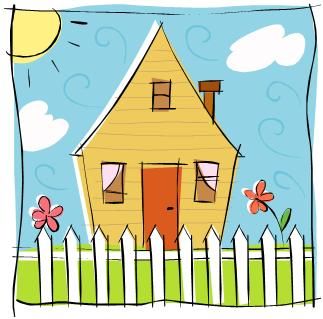 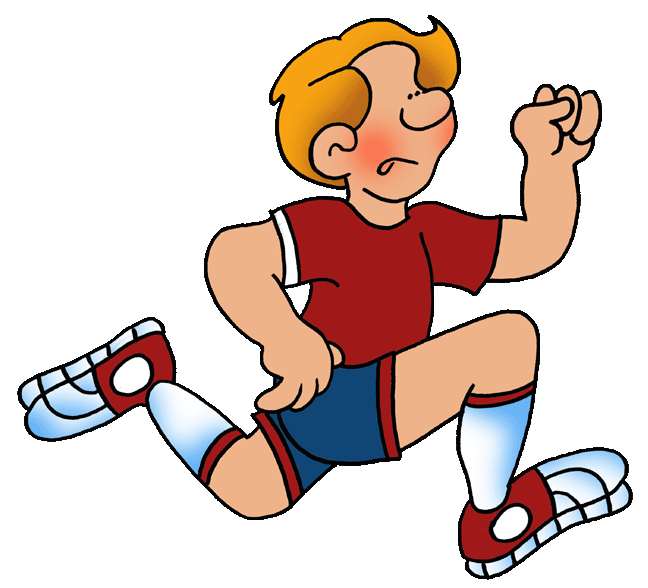 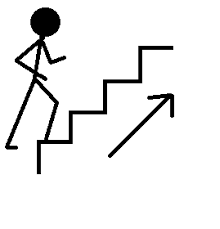 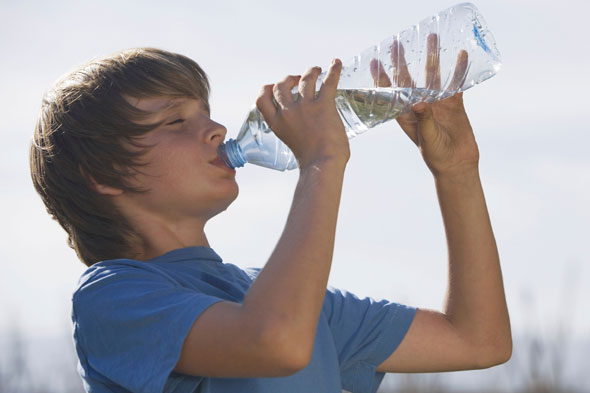 Fill in the blanks to complete this generalization:

In Spanish we  ____________ (change the ending) the __________ to match the person doing the action. 
When the ___________ and the person match, we say they _____________.
Yo
Yo
Yo
-o
-o
-o
verb x 2           agree           conjugate
Tú
Tú
Tú
-as
-es
-es
-ar
caminar, saltar, etc.
-ir
vivir, salir, etc.
-er
correr, beber, etc.
Él / Ella
Usted
Él / Ella
Usted
Él / Ella
Usted
-a
-e
-e